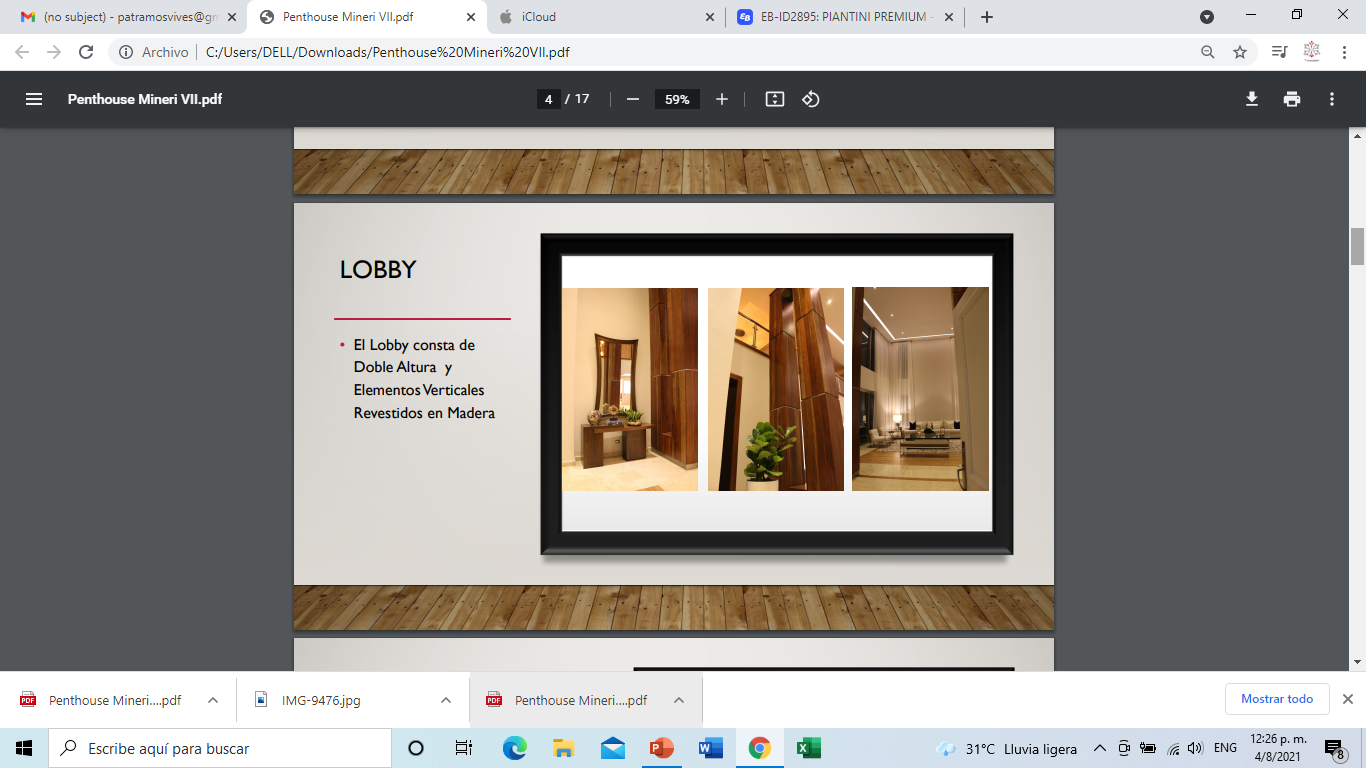 NACO  -   PENT HOUSE  -  1,000 mts 
US1,100,000.00
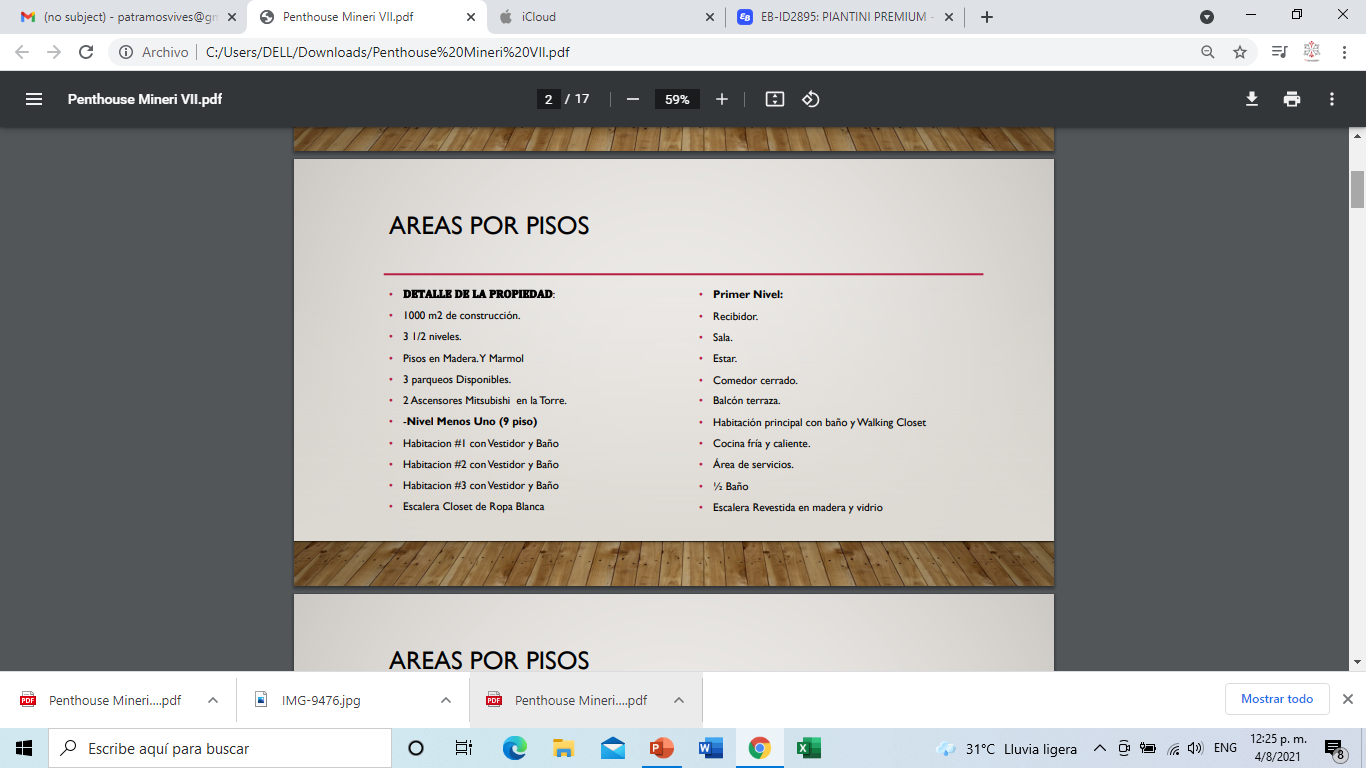 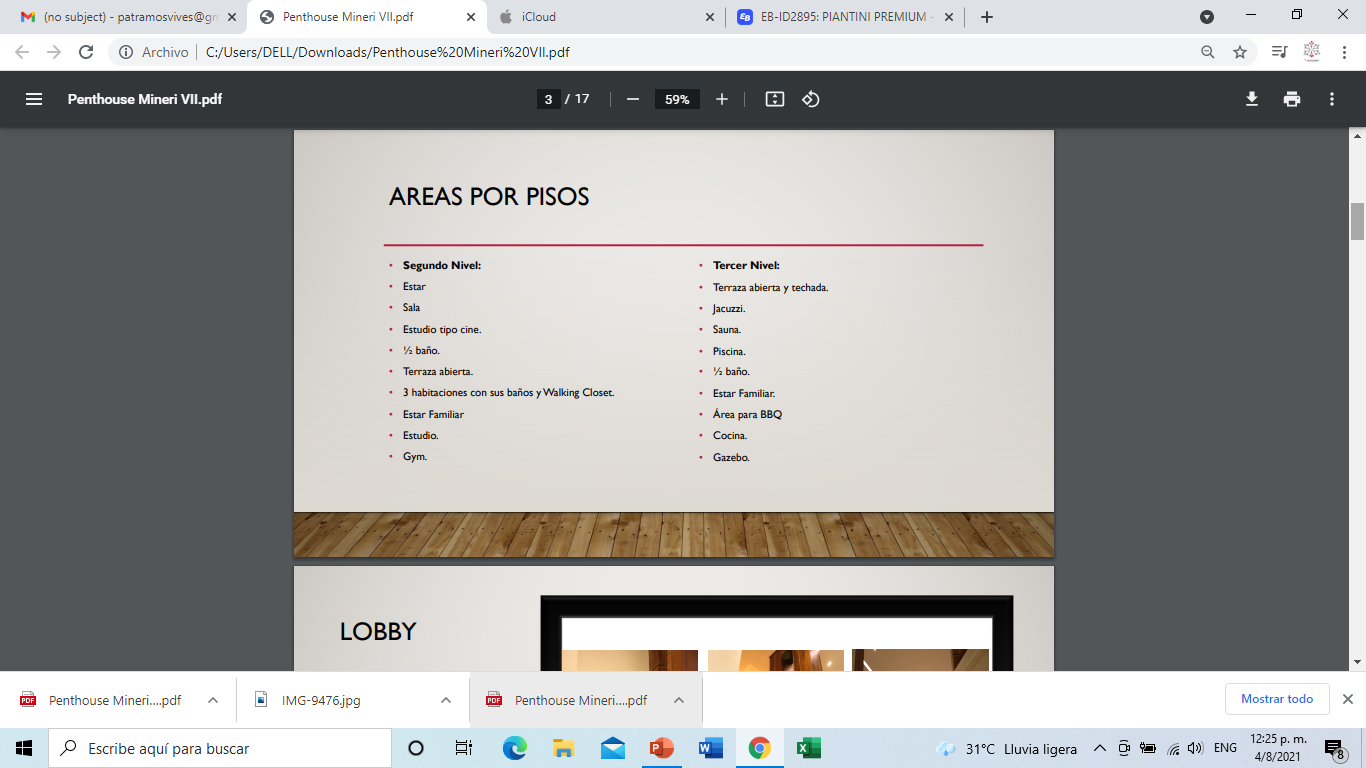 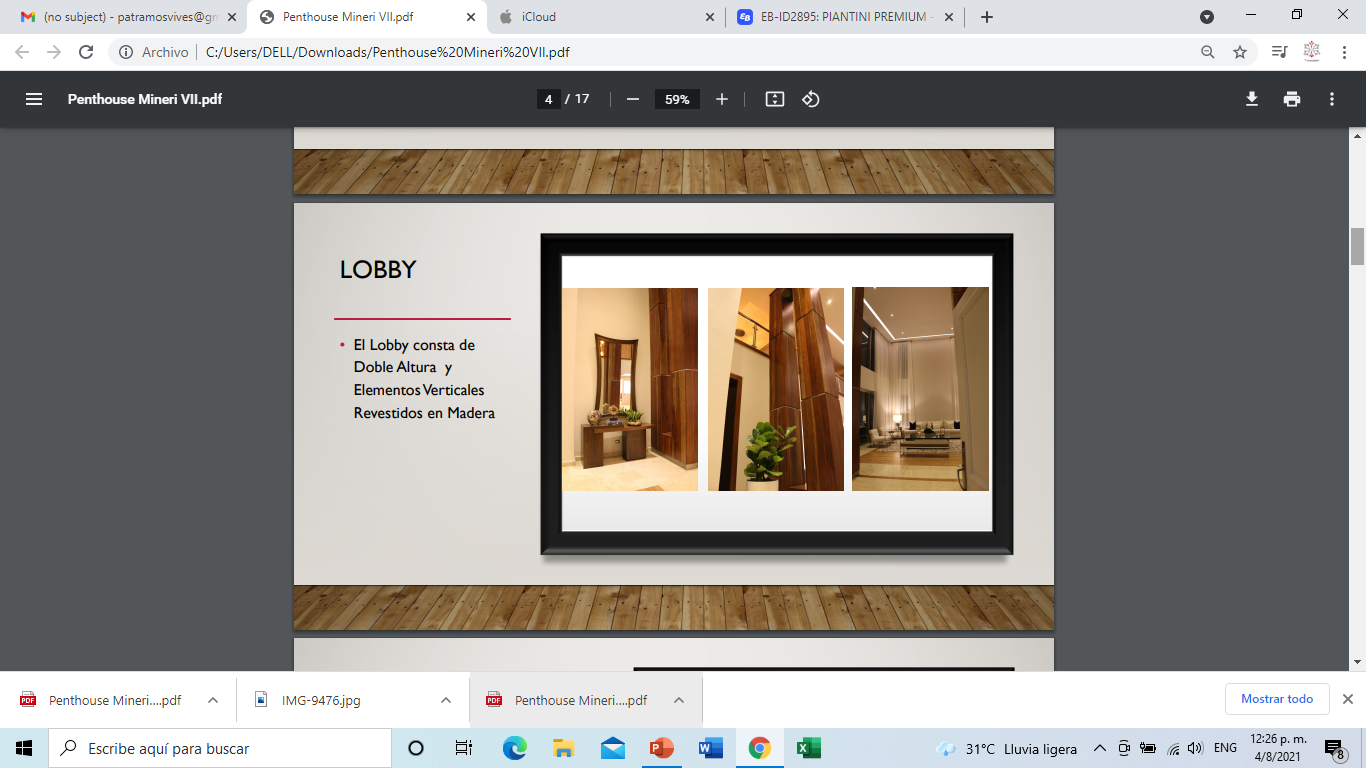 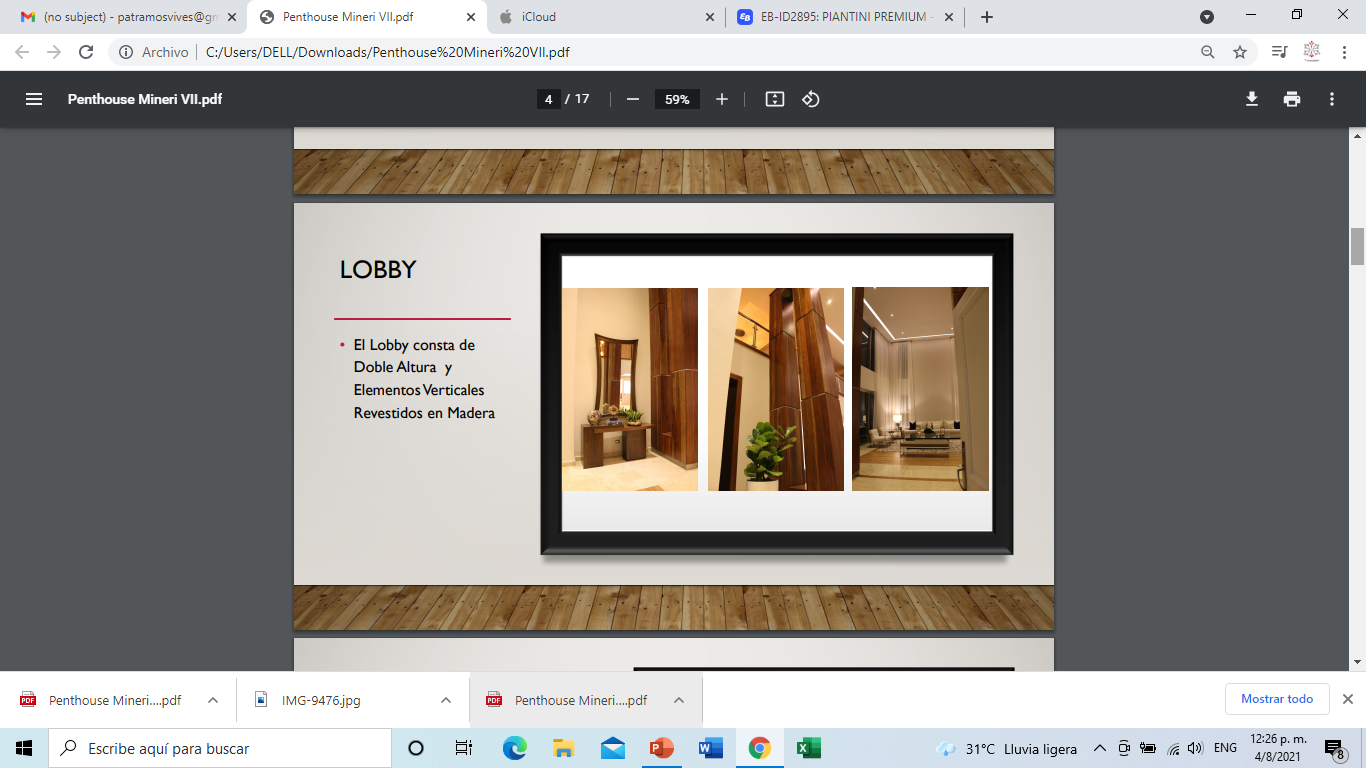 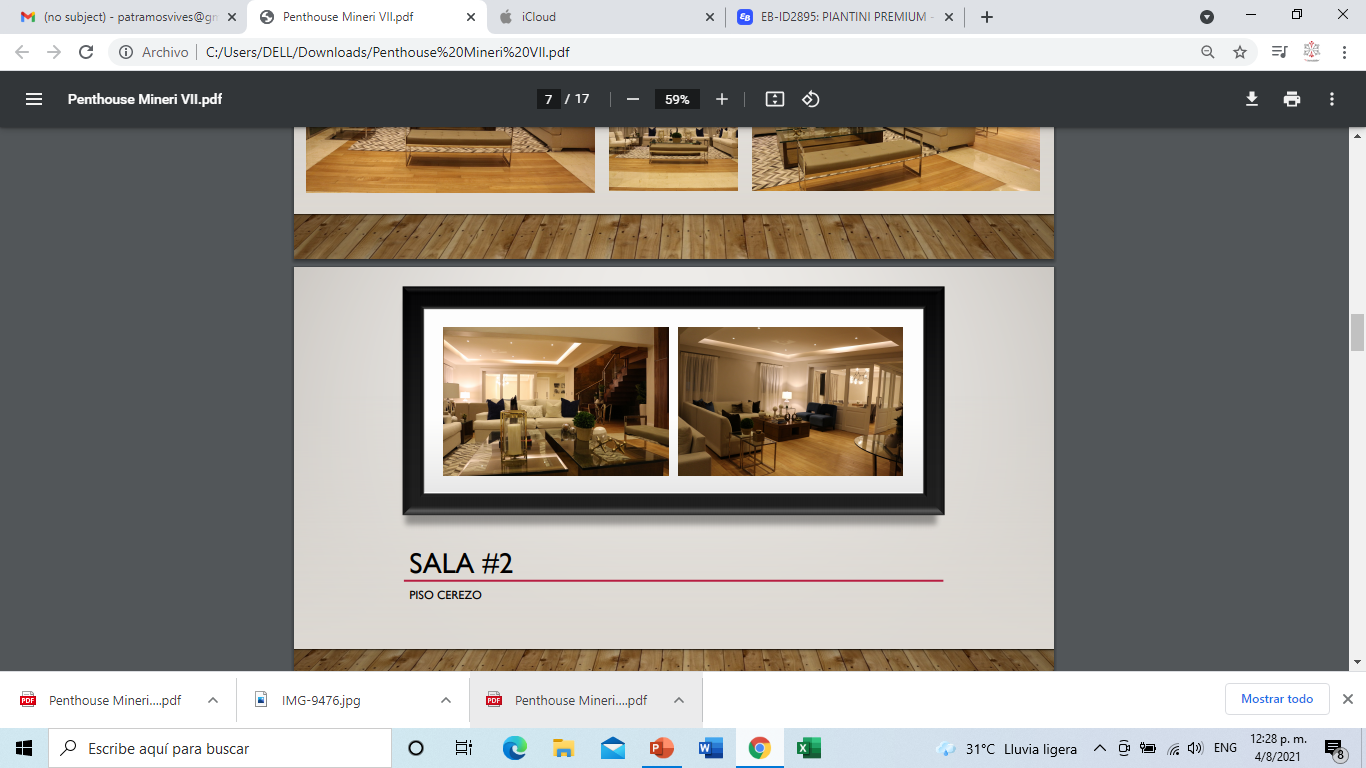 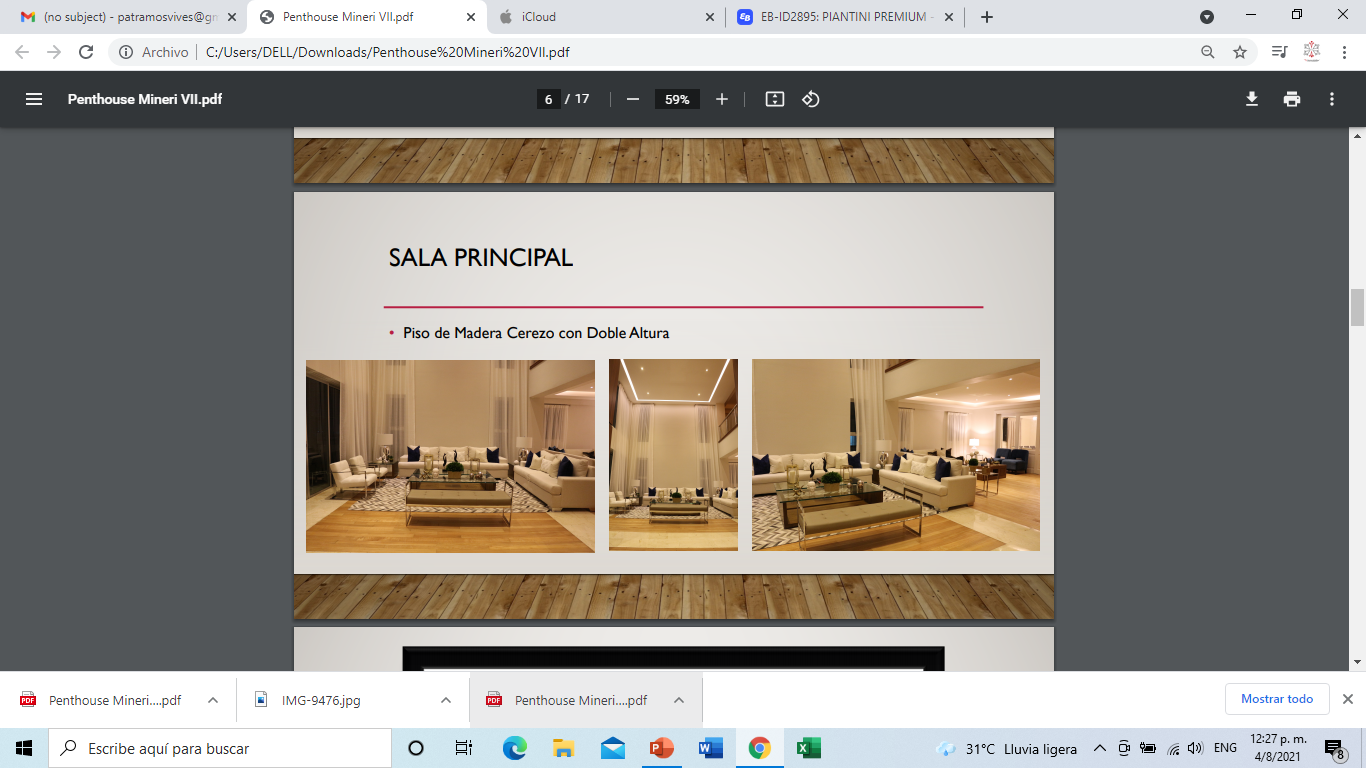 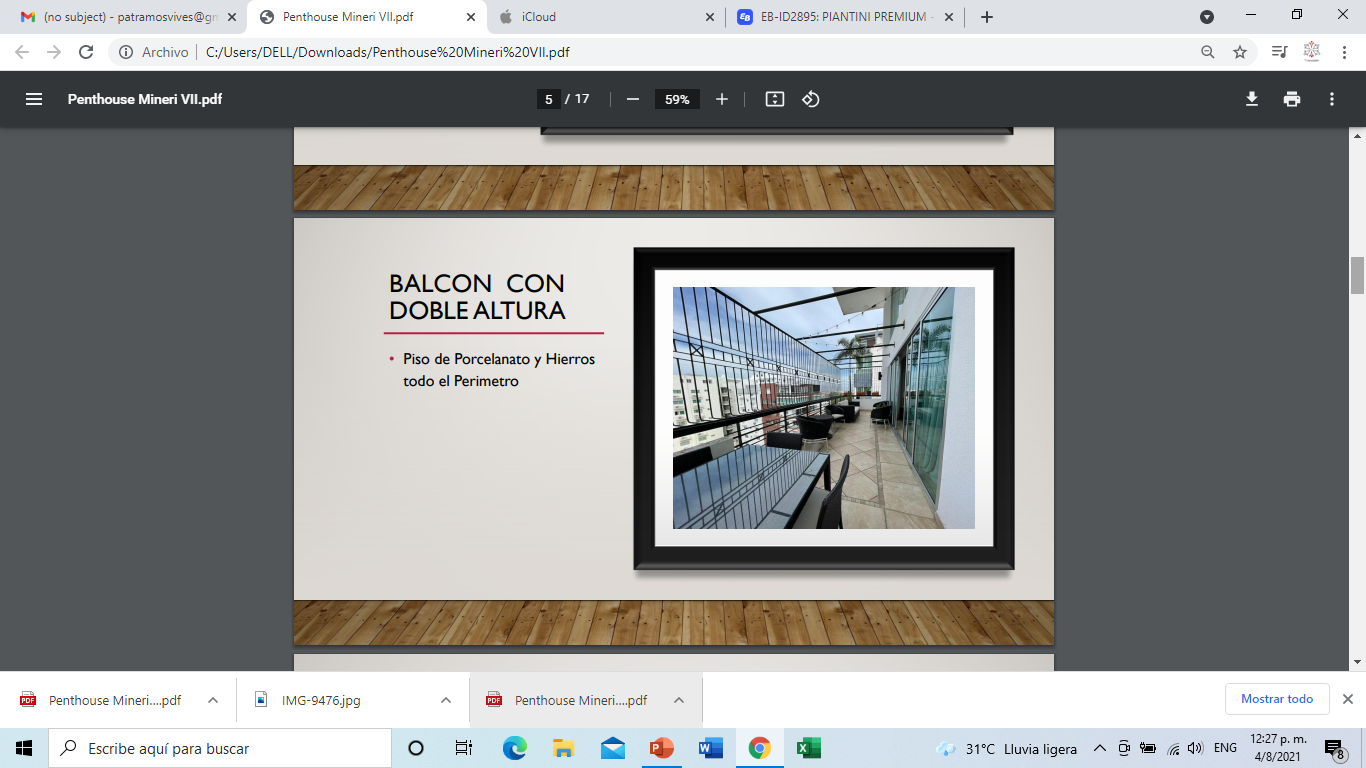 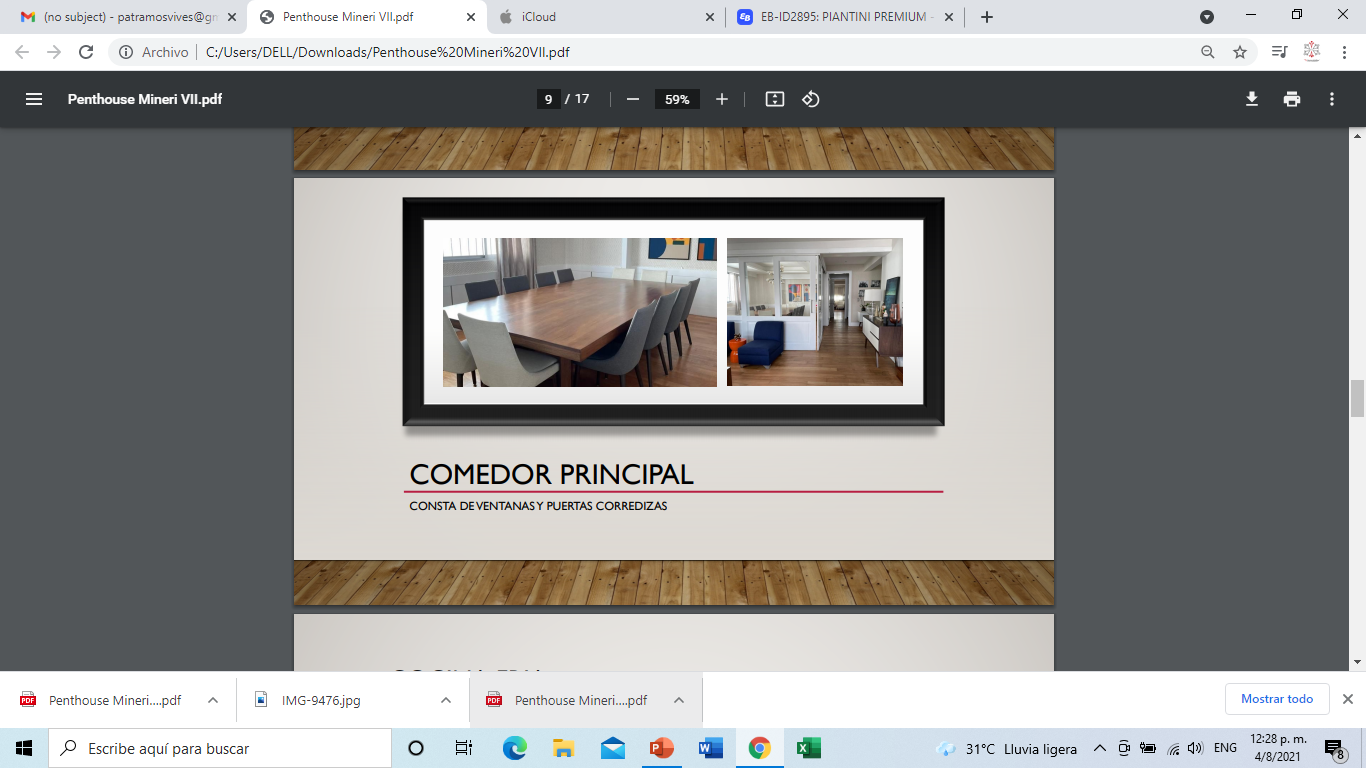 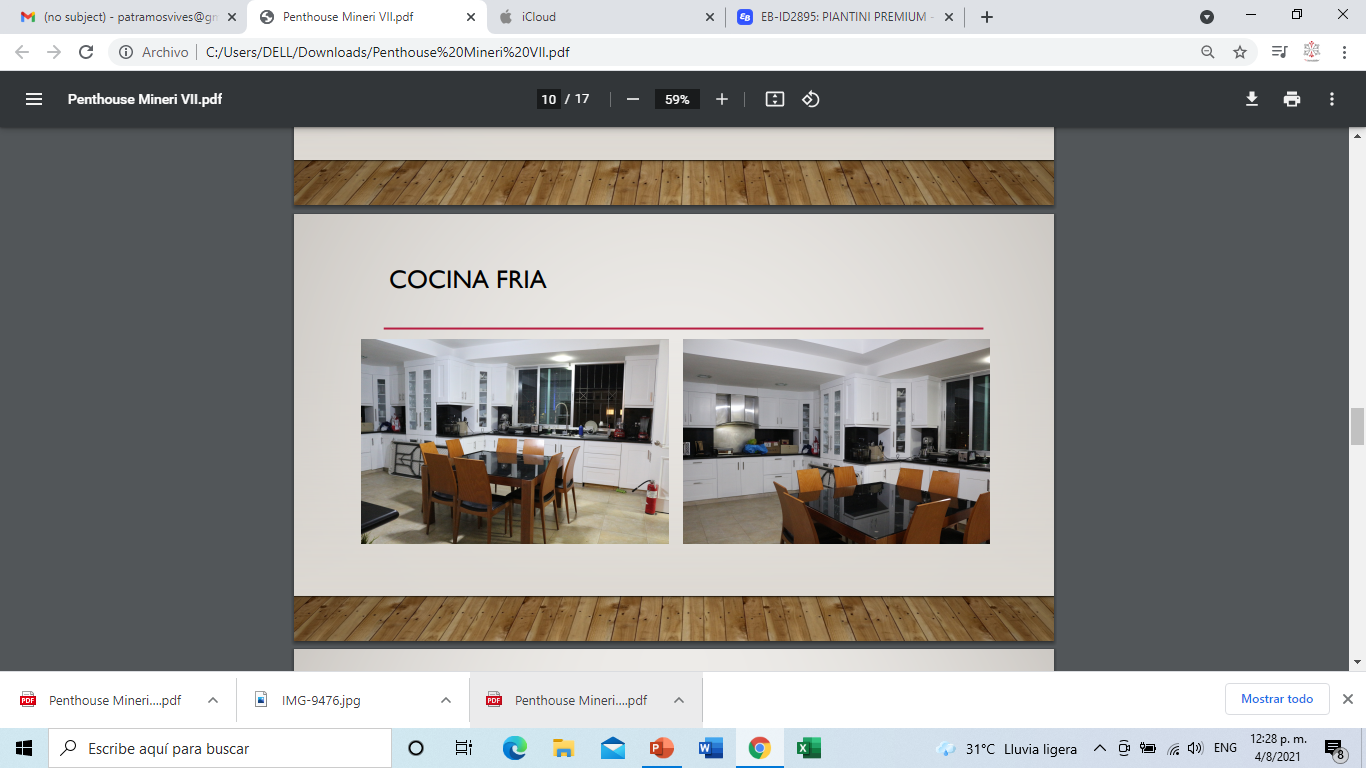 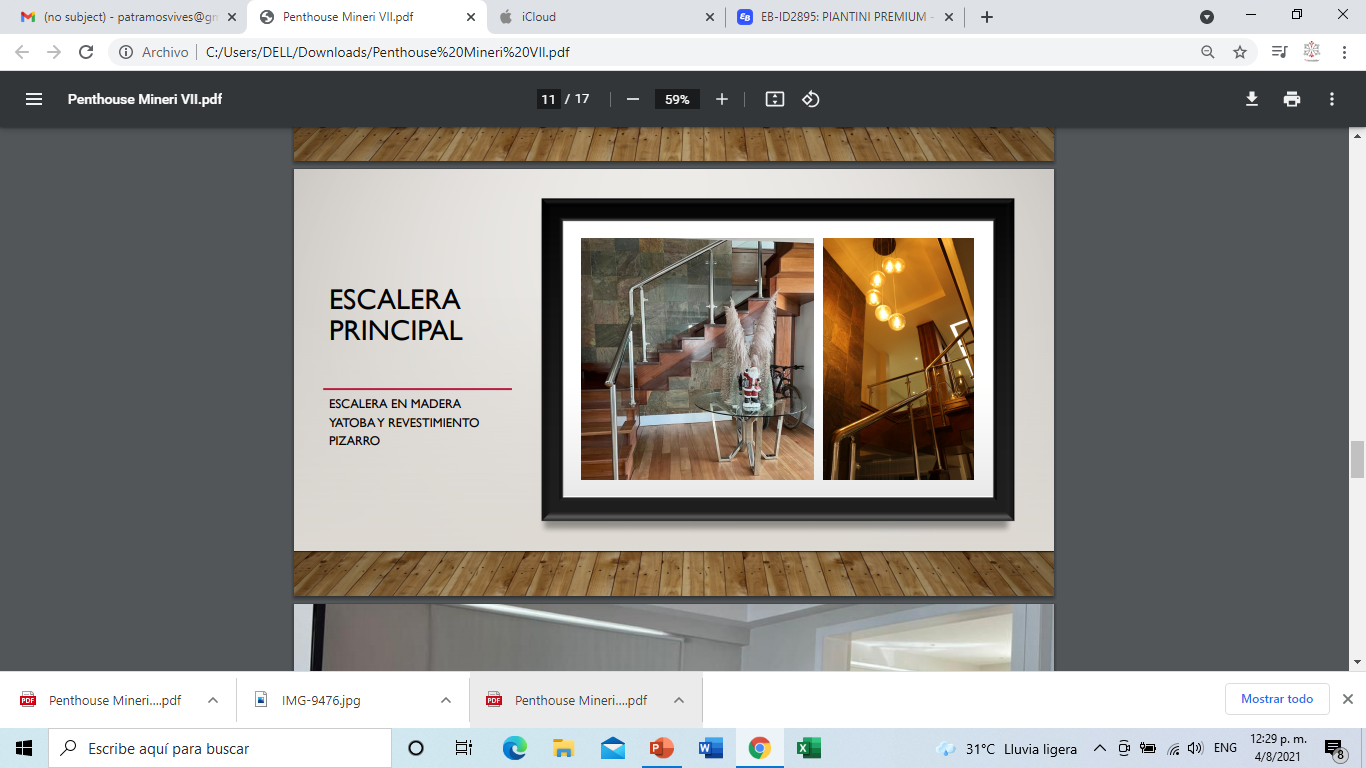 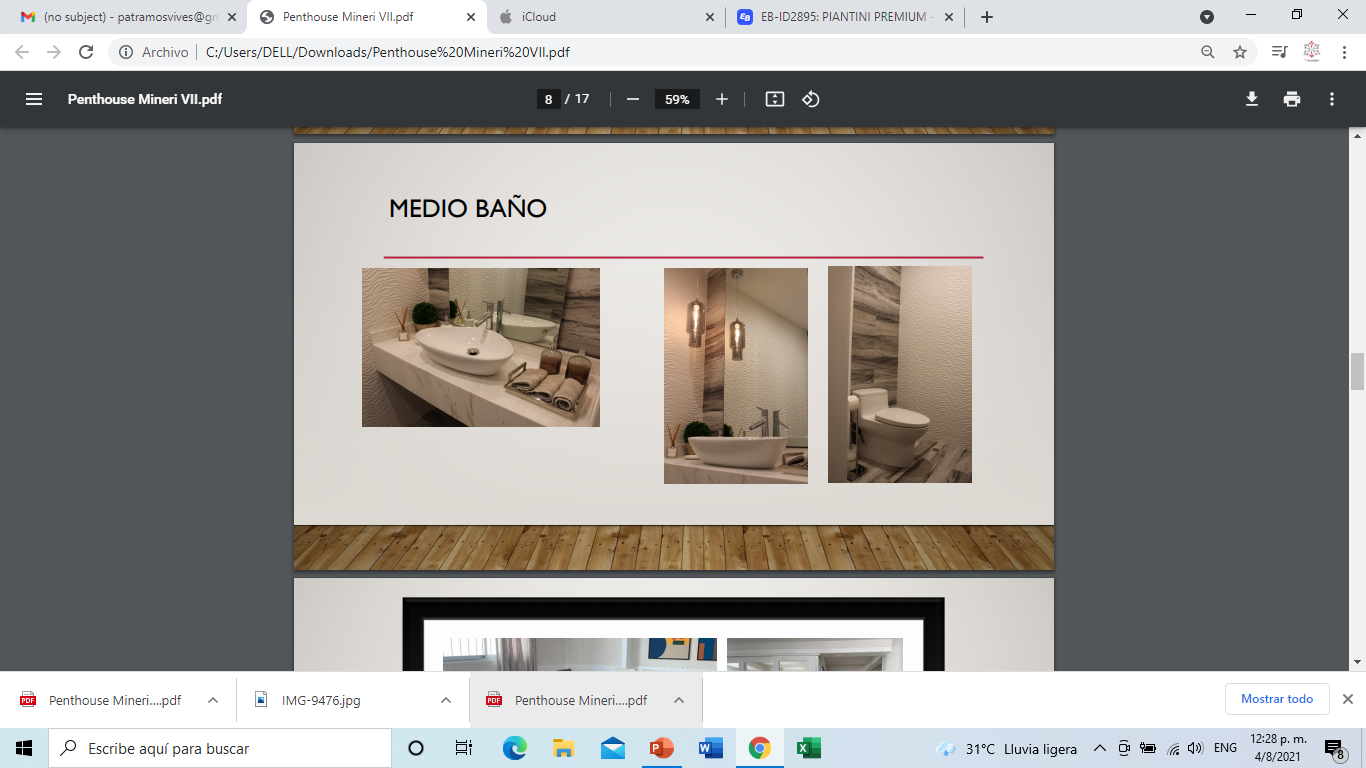 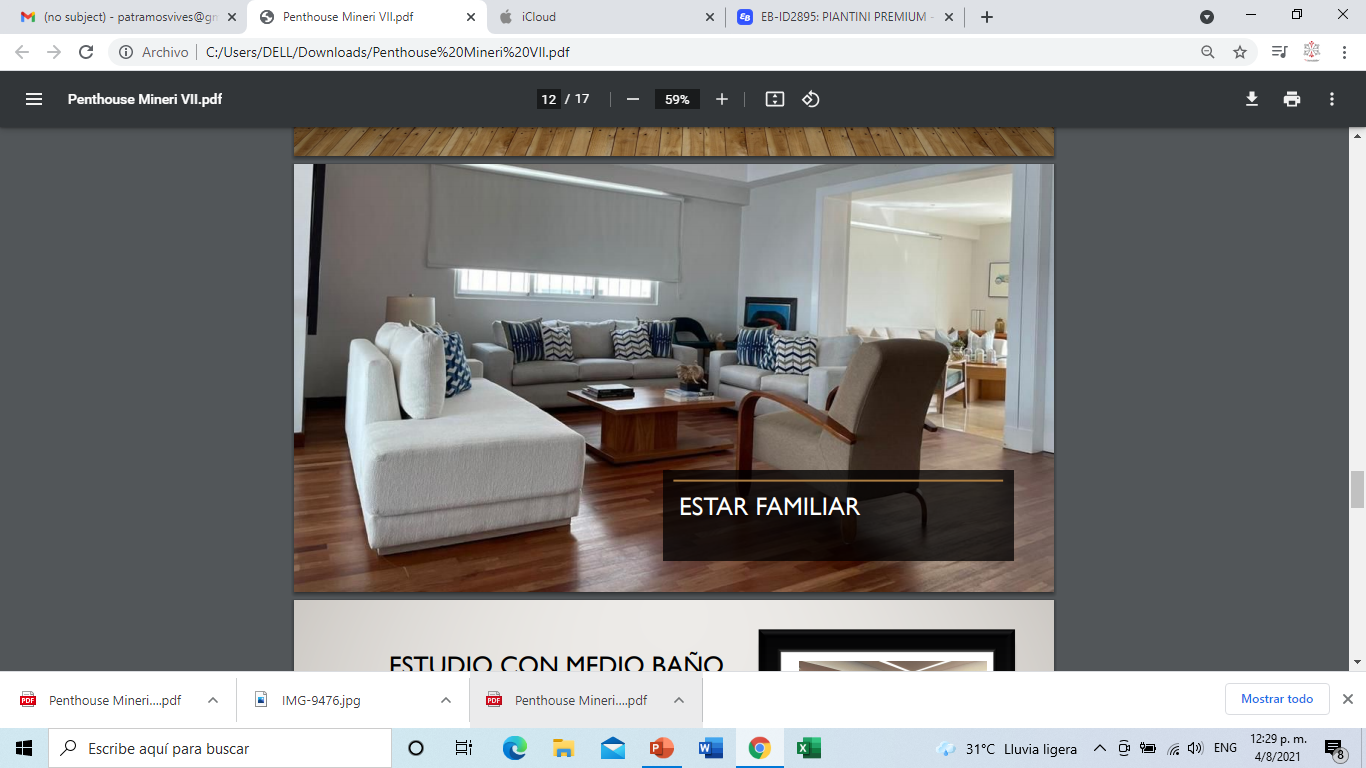 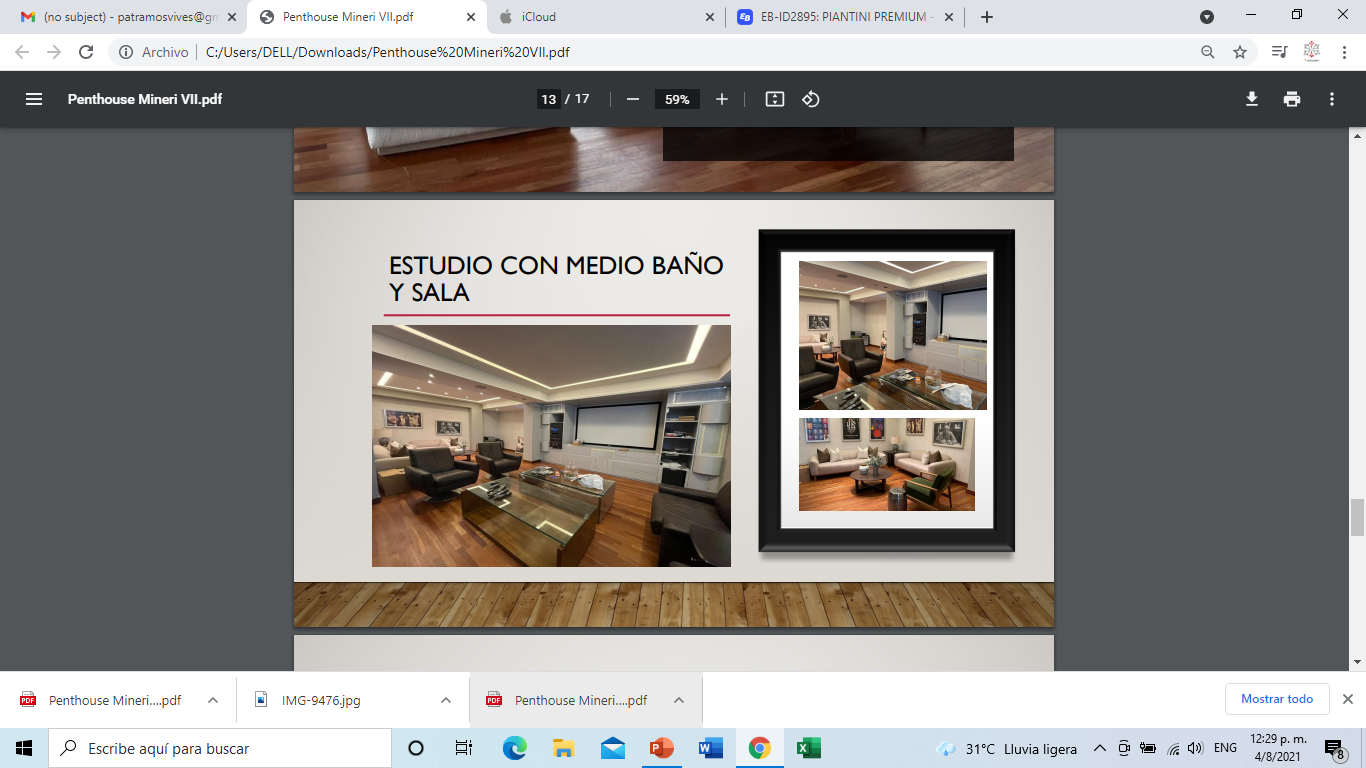 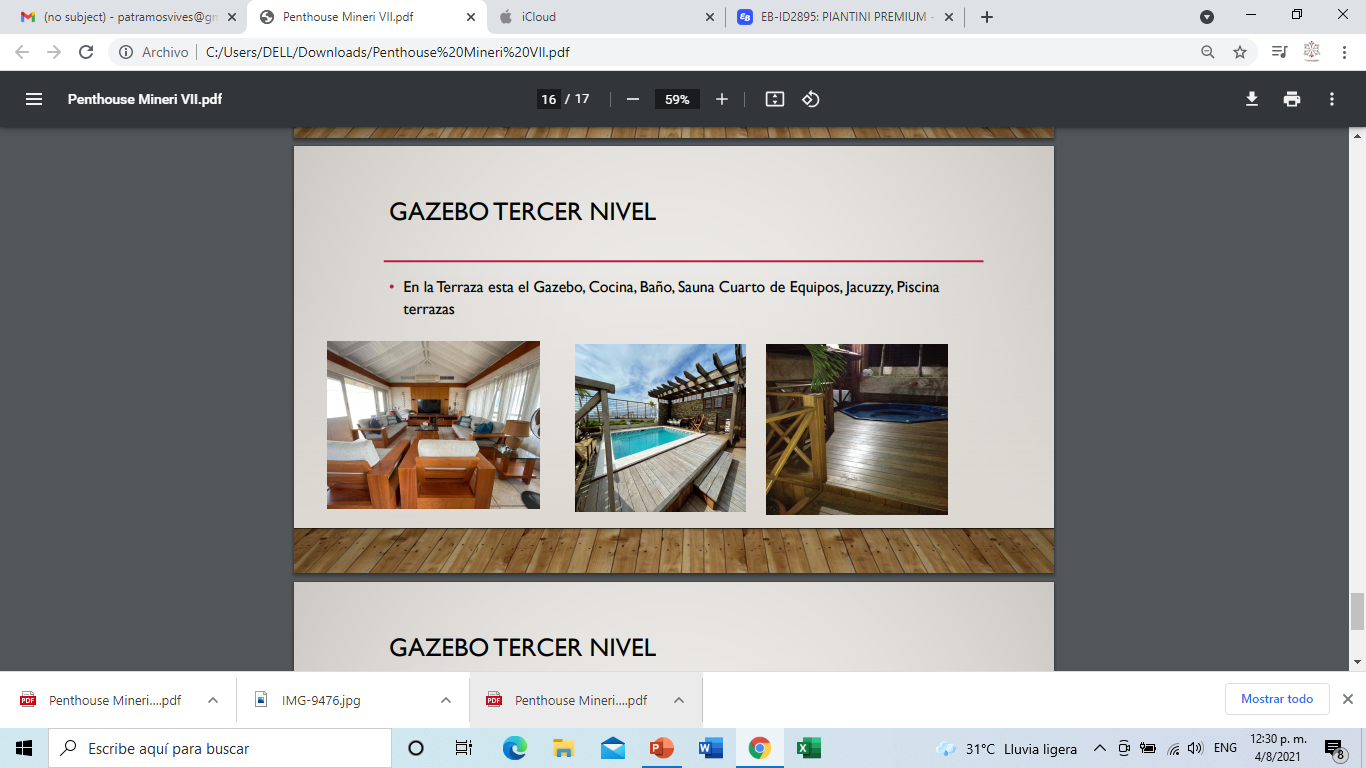 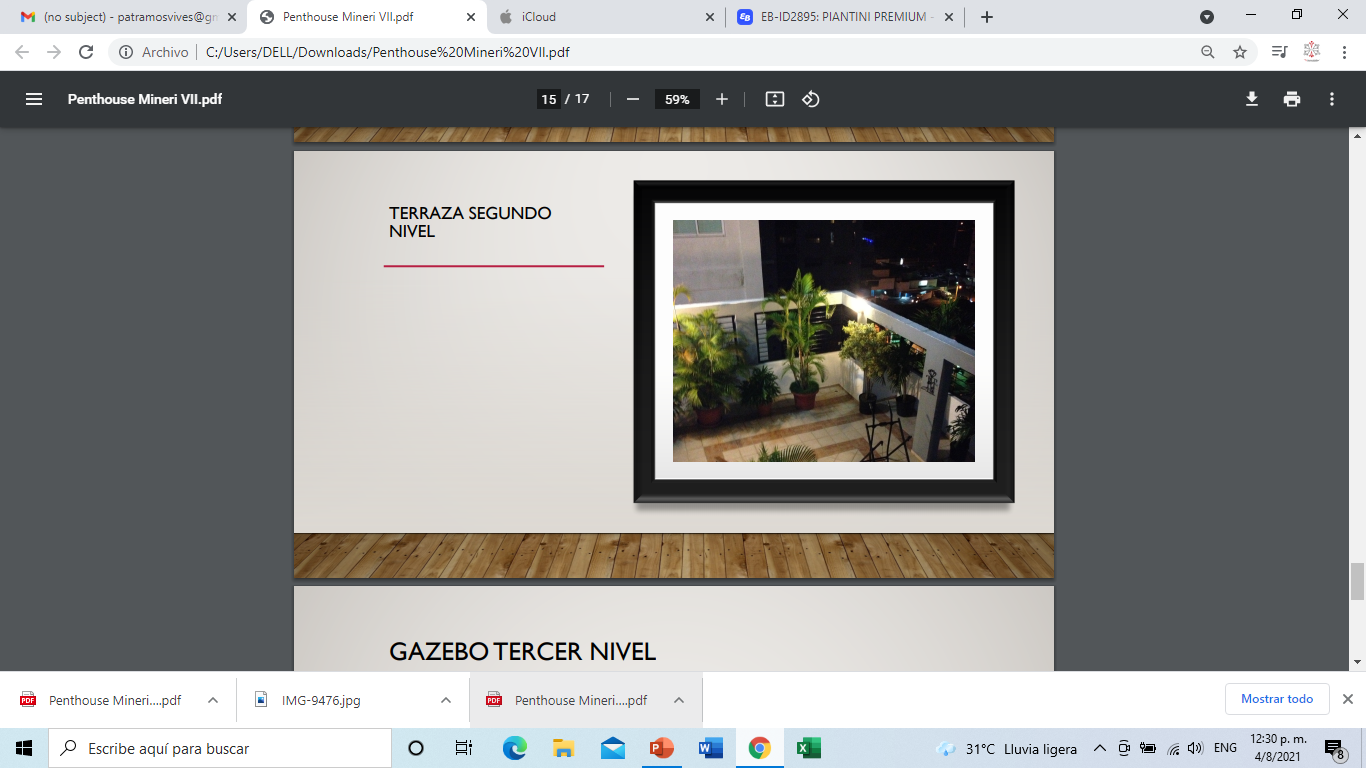 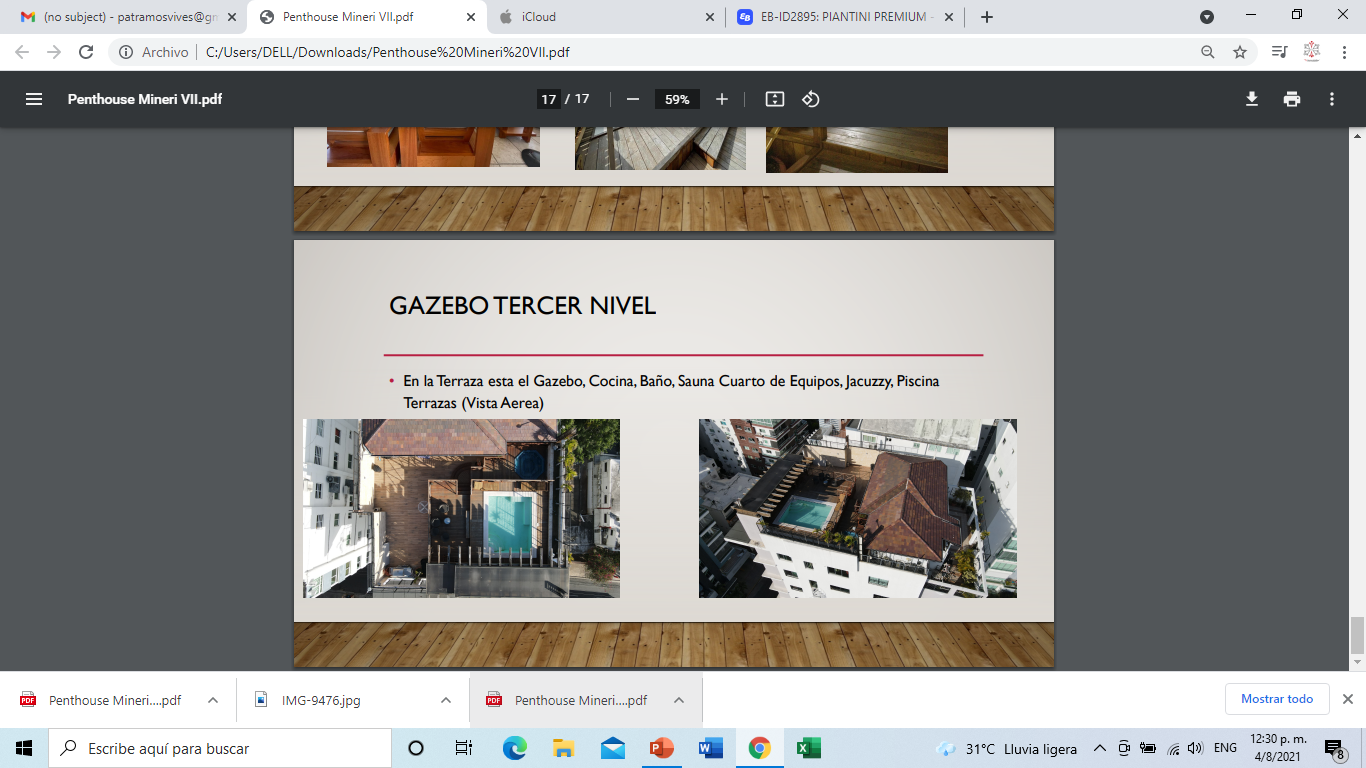